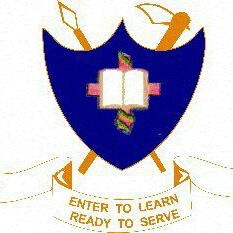 Phonics
Analytic vs. Synthetic
MR. EBRIMA BAH
Phonics
Phonics = the association between the letters in our alphabet and the sounds in our spoken language (i.e. phonemes)

Research shows that systematically teaching children to manipulate phonemes significantly improves children’s reading and spelling abilities

Letter sounds are the “building blocks” of words
MR. EBRIMA BAH
Phonics
Phonics should be an essential component of a comprehensive reading program

Phonics should be embedded within meaningful texts and reading activities
 Teachers who put the skills needed for decoding into context using meaningful texts for a real purpose were most effective

Two main approaches to teaching phonics:
Analytic phonics
Synthetic phonics
Analytic Phonics(Ruddell, 2002)
A.K.A.:  Implicit phonics

This approach teaches letter-sound relationships in the context of the word in which it is found.

Compares unknown words to known words

Avoids pronouncing sounds in isolation
Ex:  “b” says “bat” not “buh”

Children learn to identify words by their shape, their beginning and ending letters, and by the context which they are used in sentences, often with the aid of pictures.
MR. EBRIMA BAH
How is Analytic Phonics Taught?(Watson & Johnston, 2000)
It starts at the whole word level

Instruction usually begins with teaching the child to read a set of pre-selected words by sight

Typically, students are taught one letter sound per week

Students are shown a series of alliterative pictures and words which start with that sound
Ex:  car, cat, cake, castle
MR. EBRIMA BAH
Teaching Analytic Phonics, Cont.(Watson & Johnston, 2000)
When the 26 initial letter sounds have been taught, students are introduced to middle sounds and final sounds.
Ex:  cat, bag, rag	Ex:  nap, cup, pip

Initial consonant blends
Ex: ‘bl’, ‘cr’, ‘sp’

Final consonant blends
Ex:  ‘nt’, ‘ng’, ‘st’

Vowel and consonant digraphs
Ex:  ‘ee’, ‘oo’, ‘ch’, ‘sh’

Silent “e”
Ex:  ‘slate’, ‘blue’
MR. EBRIMA BAH
Teaching Analytic Phonics, cont.(www.dyslexics.org.uk)
When the child comes across an unfamiliar word, they are trained to break the word down into ‘onset’ and ‘rime’.

Onset:  initial consonant or consonant cluster is sounded out
Rime:  the rhyming family that the rest of the word belongs to is then sounded out
Ex:  The “ot” family: pot, rot, cot
MR. EBRIMA BAH
Synthetic Phonics(www.synthetic-phonics.com)
A.K.A.: Explicit Phonics

Synthetic phonics teaches letter-sound relationships by articulating the sound in isolation
Contrasts analytic phonics, which teaches letter-sound relationships in the context of whole words

Children learn to synthesize pronunciations for unfamiliar written words by translating letters into sounds and blending the sounds together

Generally taught when children are first introduced to reading
MR. EBRIMA BAH
Teaching Synthetic Phonics(www.synthetic-phonics.com)
First Step:  Teach the sounds individual letters make.  
We CAN show it in the context of known words.
We DO focus on each letter individually and how it fits into the whole word

Teaching Example:
Write the letter b on the board along with the words bat, book, and better.  Say:
“The sound of b is /buh/.  Let’s say the sound together (as you point to the letter b), /buh/. This is the sound we hear at the beginning of the words bat, book, and better (as you underline the b in each word).  Let’s say the sound together again, /buh/.”
MR. EBRIMA BAH
Teaching Synthetic Phonics(www.synthetic-phonics.com)
Second Step: Students learn how to blend the sounds together to form recognizable words 
e.g. After students have learned the letters a, b, c, and t, they can be shown how to blend the letters together to form the words bat, cat, and cab
Third Step: Students are taught to sound out and blend letters to pronounce unfamiliar words
Rapid approach:
Students typically learn about 6 phonemes per week
Students learn most common letter-sound relationships in a matter of weeks
MR. EBRIMA BAH
Analytic vs. Synthetic(Watson & Johnston, 2000)
Analytic:
The whole word is seen and students have their attention drawn to certain letters and their sounds
Taught after an initial sight vocabulary has been established
Breaks down from whole to part
Synthetic:
All of the letter sounds are taught very rapidly and the emphasis is on how words are built up
Generally starts before students are introduced to whole words or reading scheme books
Builds up from part to whole
MR. EBRIMA BAH
Synthetic or Analytic??
What type of phonics should we use?
MR. EBRIMA BAH
References/Resources
Hiskes, D.  (1998).  Explicit or implicit phonics:  “Therein lies the rub”.  Right to Read Report(2).
National Institute of Child Health and Human Development, 2000. National Reading Panel Reports Combination of Teaching Phonics, Word Sounds, Giving Feedback on Oral Reading Most Effective Way to Teach Reading.  Retrieved from: http://www.nichd.nih.gov/new/releases/nrp.cfm
www.nationalreadingpanel.org
Ruddell, R.  (2002).  Teaching children to read and write: Becoming an effective literacy teacher, 3rd ed.  Allyn and Bacon:  CA.
www.syntheticphonics.com 
www.synthetic-phonics.com
The main method to teaching reading.  (n.d.). Retrieved December 5, 2005, from http://www/aowm73.dsl.pipex.com/dyslexics/main_method_2.htm
Watson, J. & Johnston, R.  (1998).  Accelerating reading attainment:  The effectiveness of synthetic phonics.  Retrieved from http://www.scotland.gov.uk/edru/pdf/ers/interchange_57.pdf.
MR. EBRIMA BAH